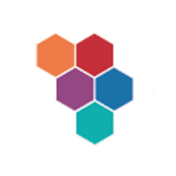 Reducing Disaster Risk of Environmental Emergencies
4th Global Platform on Disaster Risk Reduction – Geneva – 23rd May 2013
Side event sponsored by:
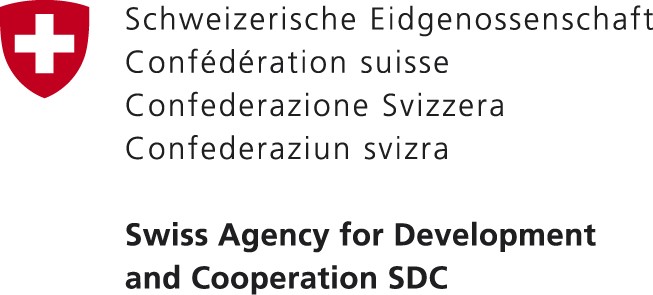 Partners:
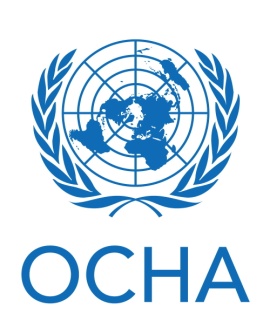 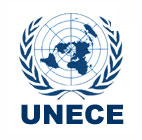 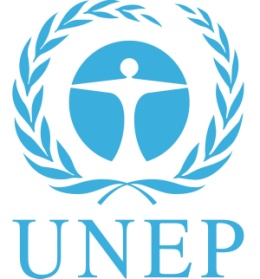 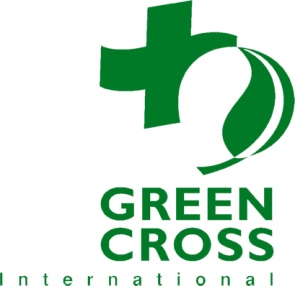 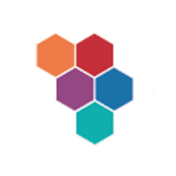 Reducing Disaster Risk of Environmental Emergencies
Moderator:
Dr Walter J. Ammann, President/CEO of the Global Risk Forum GRF Davos
Speakers:
Dr Urs Bloesch, Swiss Agency for Development and Cooperation (SDC)
(Head of Expert Group, Environment & Disaster Risk Reduction)
---
Ms Johanna Suikkanen, UNEP - Division of Technology Industry and Economics (DTIE), 
(Associate Programme Officer)
---
Dr Daniele Ehrlich, Joint Research Centre of the European Commission 
(Senior Researcher)
---
Mr Chris Dijkens, UN Economic Commission for Europe (UNECE) 
(Chair of the Conference of the Parties to the Convention on the Transboundary Effects of Industrial Accidents)
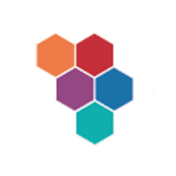 Reducing Disaster Risk of Environmental Emergencies
Major recent accidents:
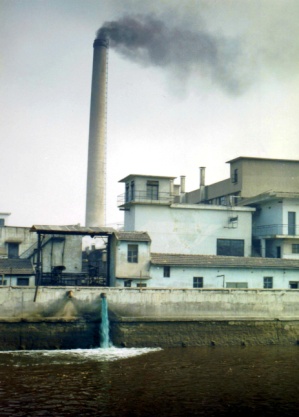 Bhopal chemical disaster, India, 1984 
   Schweizerhalle chemical spill, Switzerland, 1986
   Marinduque mining waste disaster, Philippines, 1996 
   Donana mining waste disaster, Spain, 1998 
   Izmit refinery damage and fire, Turkey, 1999 
   Baia Mare toxic waste spill, Romania, 2000 
   Toulouse AZF fertiliser factory explosion, France, 2001 
   Jilin petrochemical plant explosion and toxic spill, China, 2005 
   Ajka alumina sludge spill, Hungary, 2010 
   Mukuru-Sinai slum fuel pipeline explosion and fire, Kenya, 2011 
   Gumi chemical accident at Hube Global plant, 
      Republic of Korea, 2012
   Waco fertilizer plant accident, USA, 2013
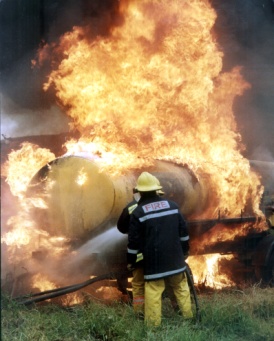 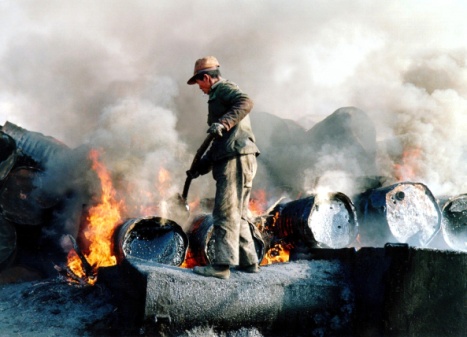 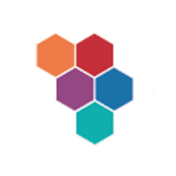 Reducing Disaster Risk of Environmental Emergencies
THANK YOU !
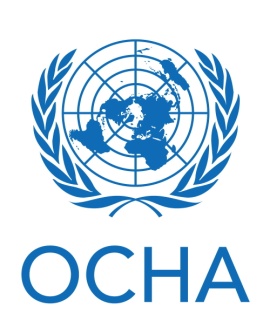 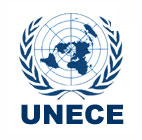 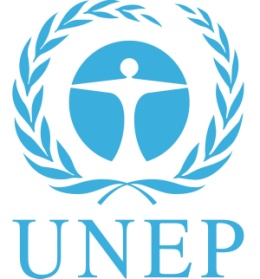 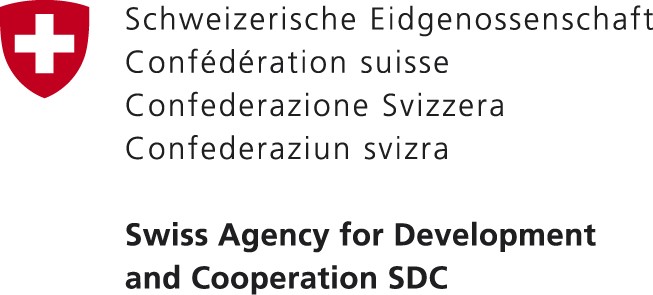 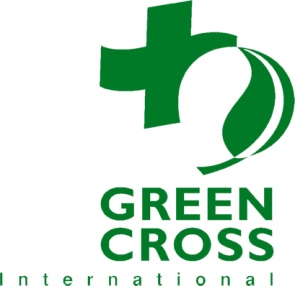